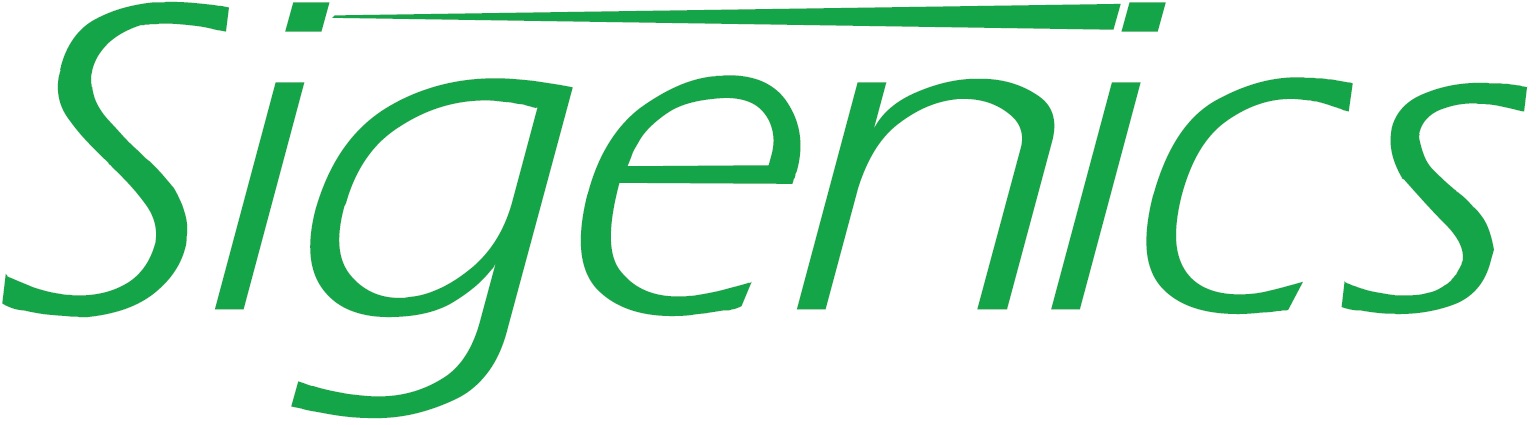 Launch Into Intrafascicular Space
Design considerations for implanted medical devices

Douglas Kerns,  Sigenics Inc.
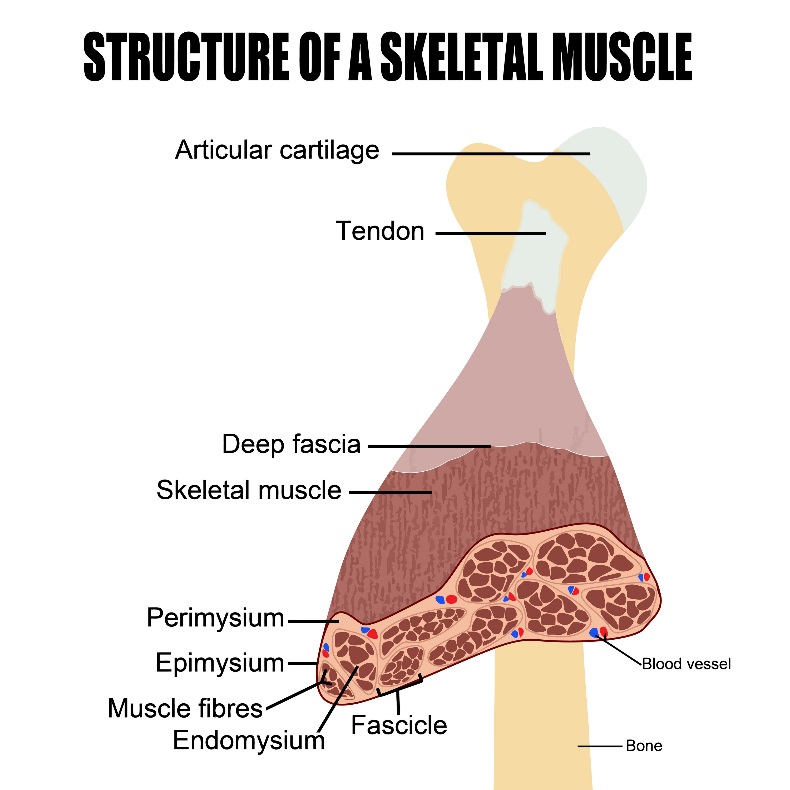 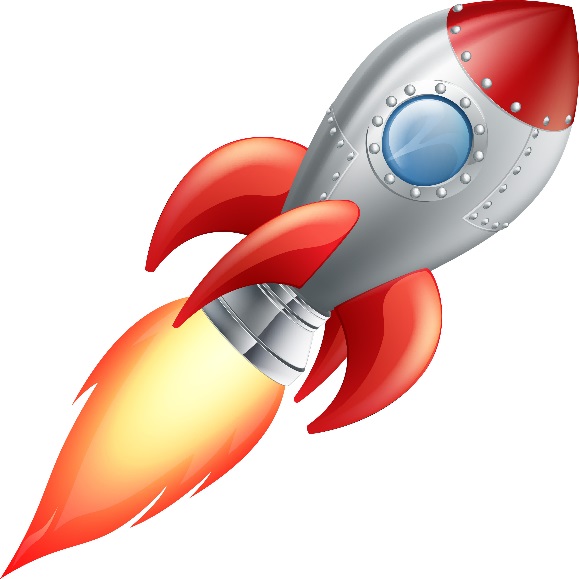 [Speaker Notes: Intro: describe the general nature of Sigenics business, disclose ownership interest in Sigenics]
Implanted medical devices have a variety of functions
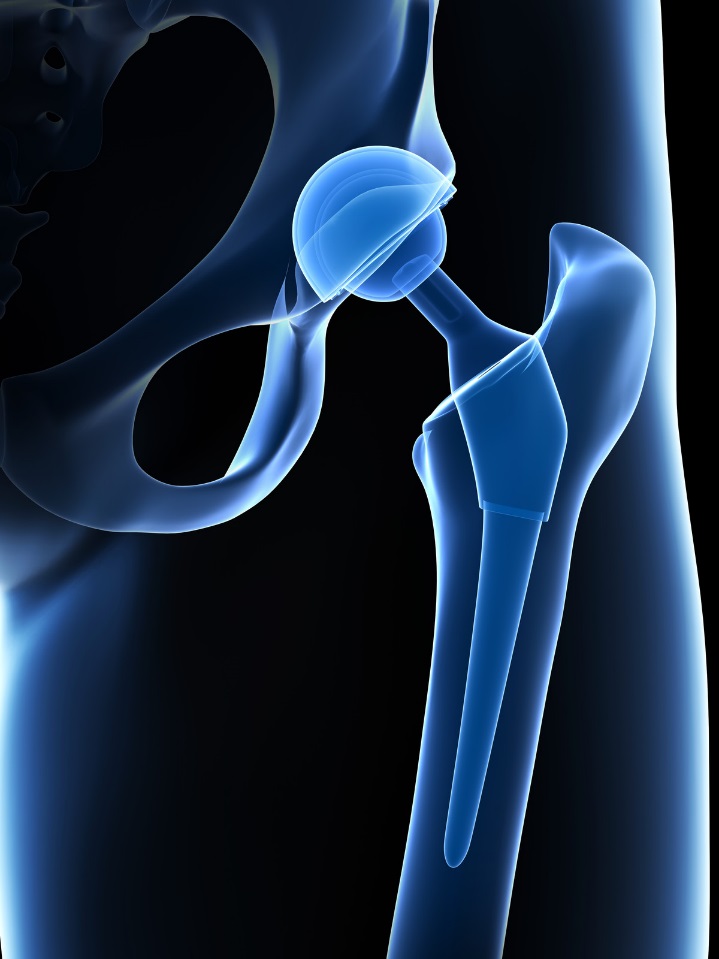 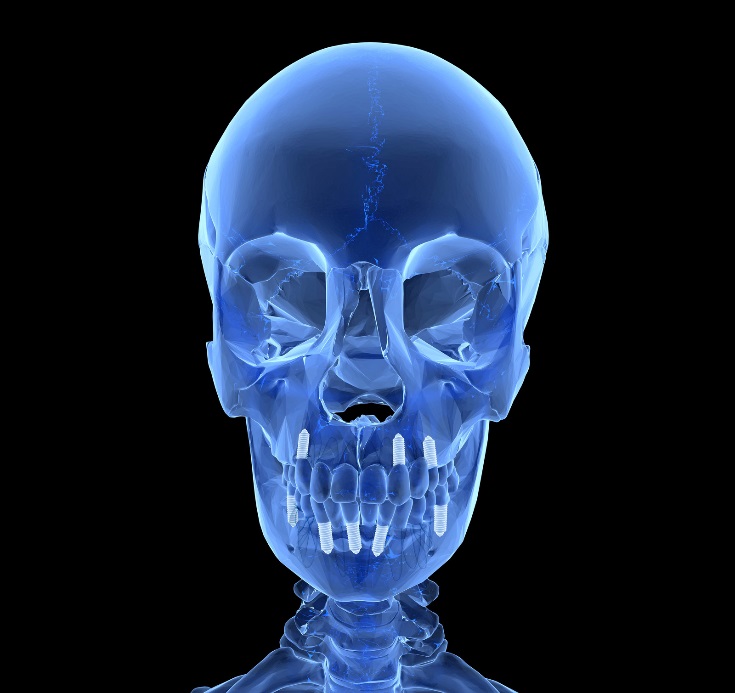 fixing broken hearts
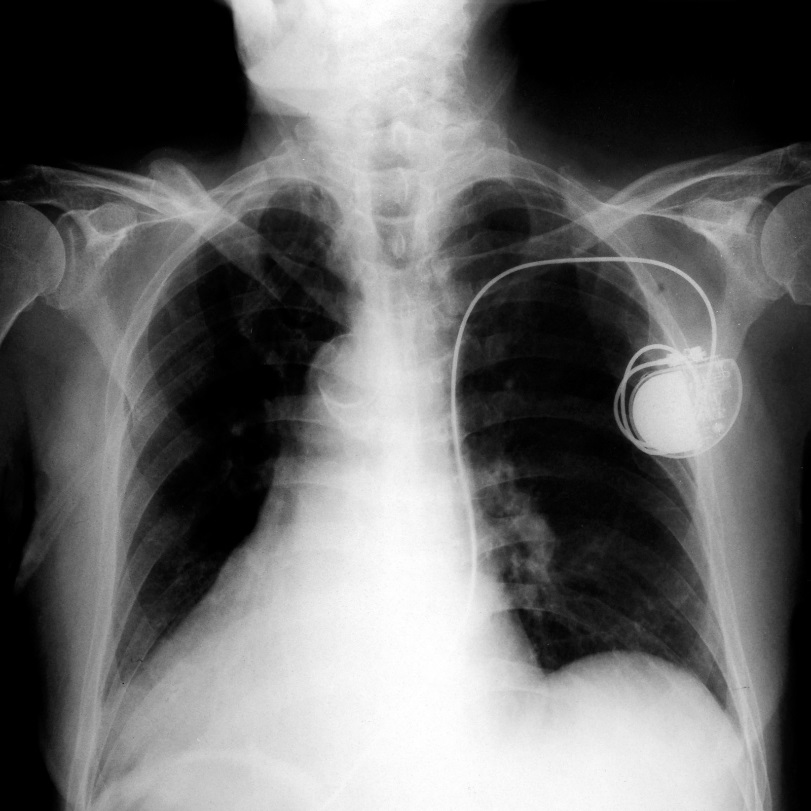 fixing broken teeth
fixing broken bones
FSW 2014 Launch into Intrafascicular Space: Design considerations for implanted medical devices
2
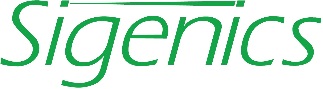 [Speaker Notes: Some familiar examples of implanted medical devices are things like dental fillings and crowns, hip and other joint replacements, and pacemakers. Sigenics is involved in designing electronics for newer medical devices, such as prosthetic limbs, and nervous system diagnostic and therapeutic devices.]
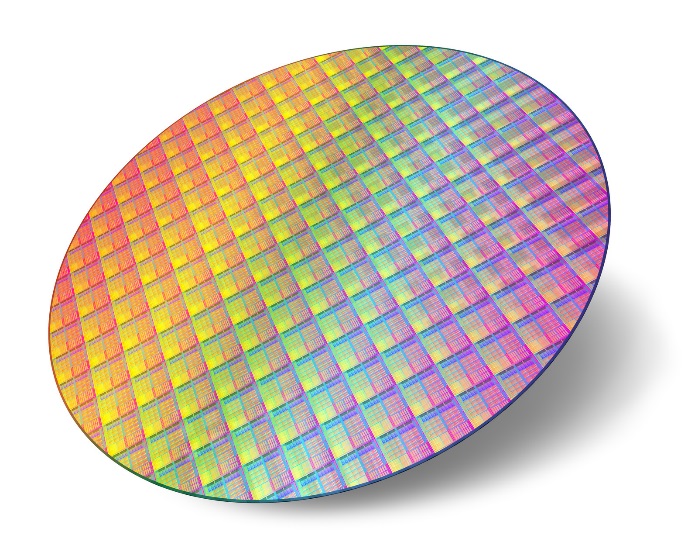 Sigenics makes integrated circuit microelectronics.What’s so great about integrated circuits?




Lithographic manufacturing (printing!) process make ICs a very inexpensive method for manufacturing huge quantities of electronic devices.

Microscopically small features make ICs a very effective method for reducing size, weight, and power of electronic devices.
     This is a key item for implanted medical electronics!
FSW 2014 Launch into Intrafascicular Space: Design considerations for implanted medical devices
3
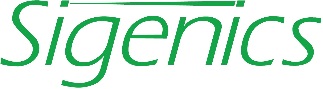 [Speaker Notes: Sigenics primary business is integrated circuit microelectronics. Lithographic printing technology has developed into the preferred manufacturing method for most types  active electronic devices.]
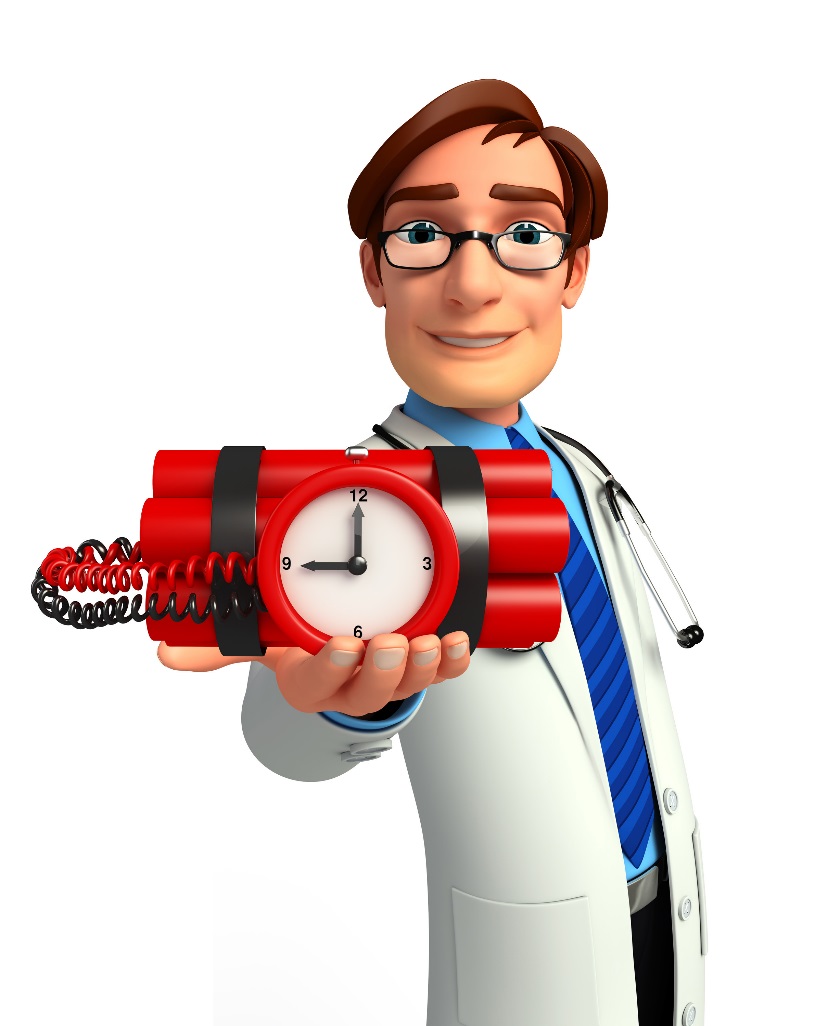 The primary constraint on medical devices is SAFETY
				Do no harm!
FSW 2014 Launch into Intrafascicular Space: Design considerations for implanted medical devices
4
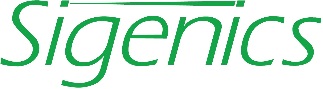 [Speaker Notes: Medical devices are required to be “safe,” that is, to not cause undue harm to the patient or the doctor throughout the entire course of usage.
Of course, nothing can be made perfectly safe.]
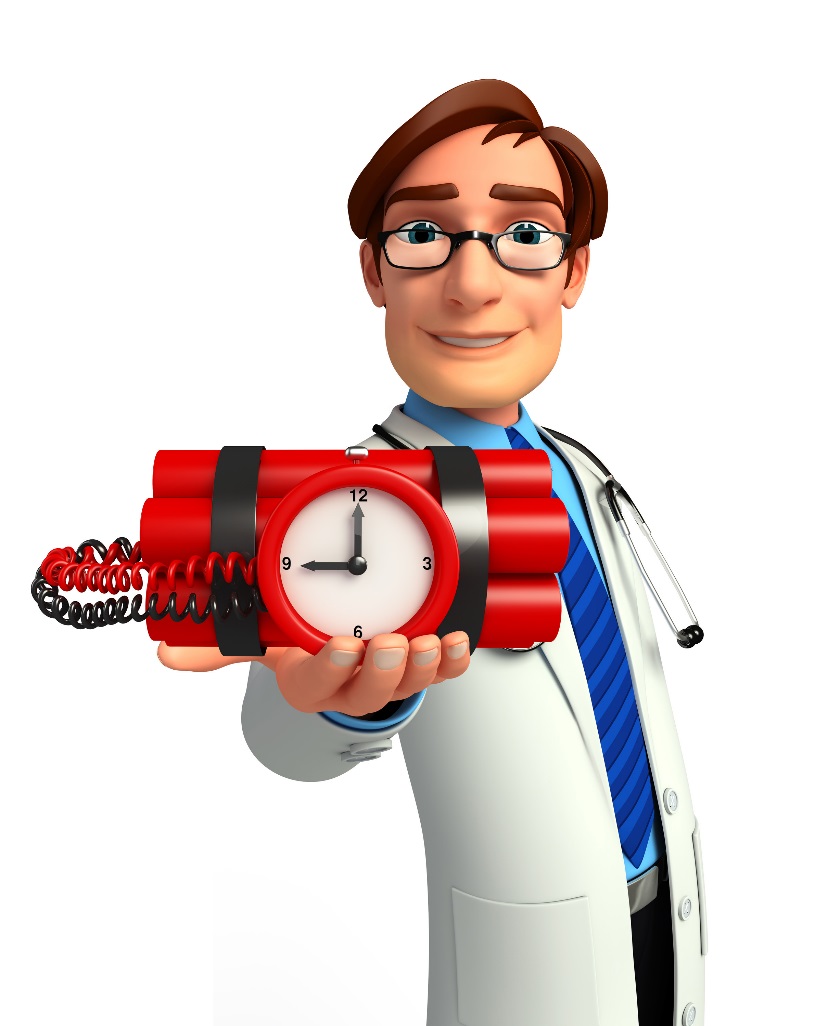 The primary constraint on medical devices is SAFETY
				Do no harm!

				The primary requirement for medical devices is  EFFICACY
									Do some good!
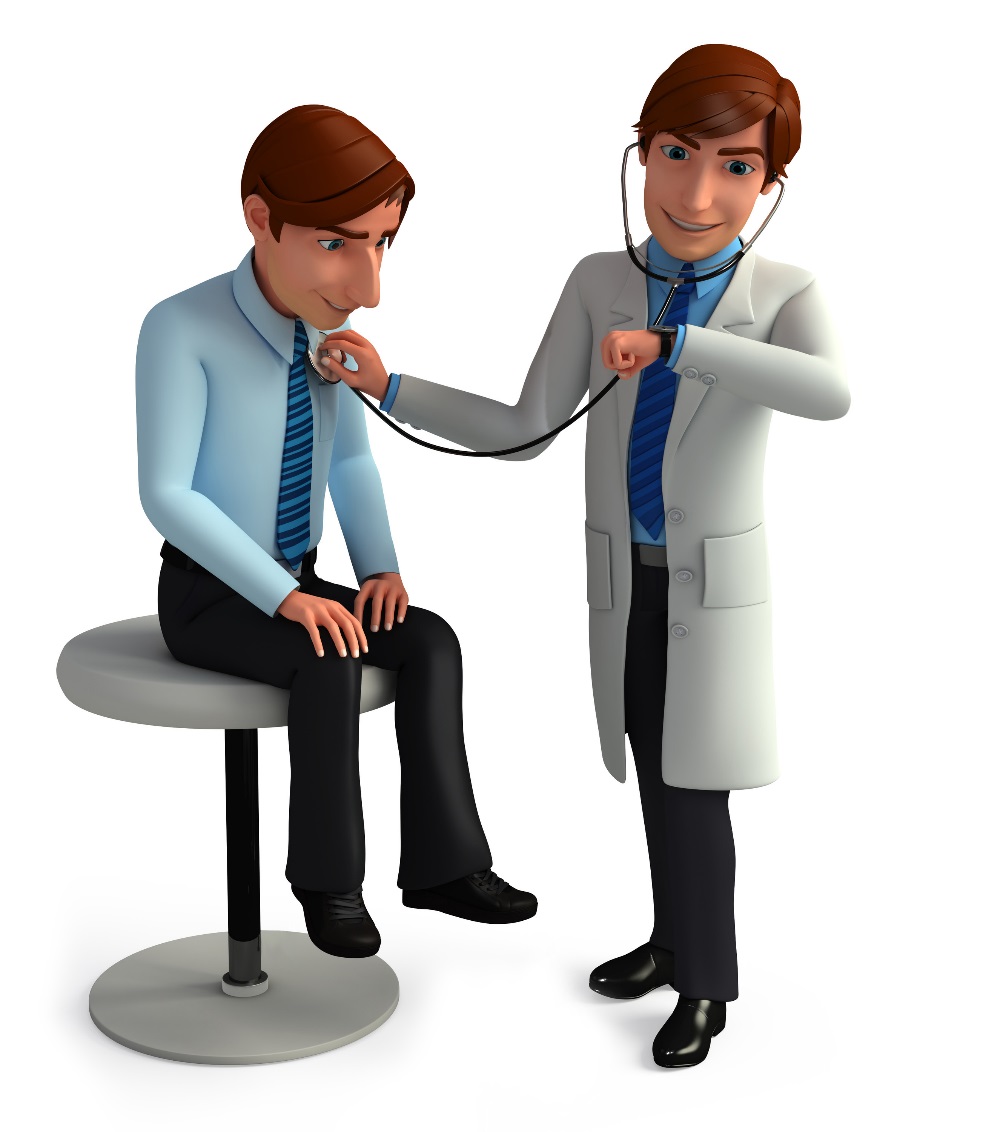 FSW 2014 Launch into Intrafascicular Space: Design considerations for implanted medical devices
5
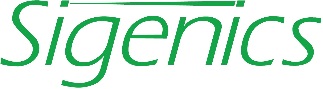 [Speaker Notes: The idea is to find a reasonable compromise, so the device accomplishes significantly more good than harm.]
In general, how are “safety” and “efficacy” rendered in an implanted medical electronic device?
SAFETY = minimize surgical invasiveness during and after implant

	small implant size
	biocompatible materials
	minimize or eliminate secondary surgeries for repair or replacement
FSW 2014 Launch into Intrafascicular Space: Design considerations for implanted medical devices
6
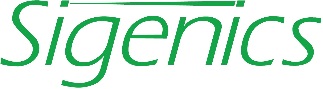 In general, how are “safety” and “efficacy” rendered in an implanted medical electronic device?
SAFETY = minimize surgical invasiveness during and after implant

SAFETY = choose operating and communication protocols to avoid unsafe conditions

	As much as possible:
Limit the scope of autonomous  machine actions
Limit the impact of autonomous  machine actions
Use handshake protocols for control communications
FSW 2014 Launch into Intrafascicular Space: Design considerations for implanted medical devices
7
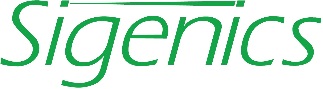 In general, how are “safety” and “efficacy” rendered in an implanted medical electronic device?
SAFETY = minimize surgical invasiveness during and after implant

SAFETY = choose operating and communication protocols to avoid unsafe conditions

SAFETY = design safe failure modes for hardware, software, protocols

	safe under any single-point failure
	positive “good” diagnostic indicators wherever practical
FSW 2014 Launch into Intrafascicular Space: Design considerations for implanted medical devices
8
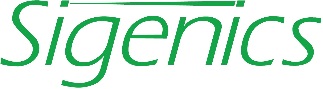 In general, how are “safety” and “efficacy” rendered in an implanted medical electronic device?
SAFETY = minimize surgical invasiveness during and after implant

SAFETY = choose operating and communication protocols to avoid unsafe conditions

SAFETY = design safe failure modes for hardware, software, protocols

EFFICACY = whenever possible, design for continued function under partial failure
	handshake-and-correct communication protocols
	survive single-channel damage or failure
	safe single-channel shutdown
FSW 2014 Launch into Intrafascicular Space: Design considerations for implanted medical devices
9
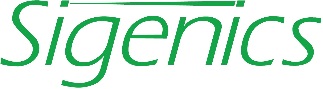 Example: epilepsy ElectroCorticoGram (ECOG) array
Current Method:
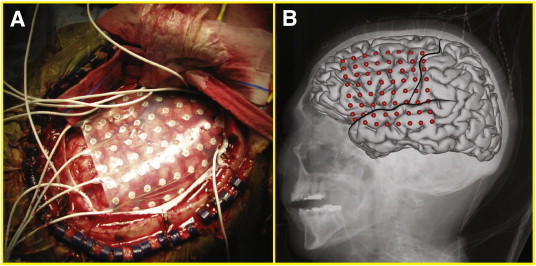 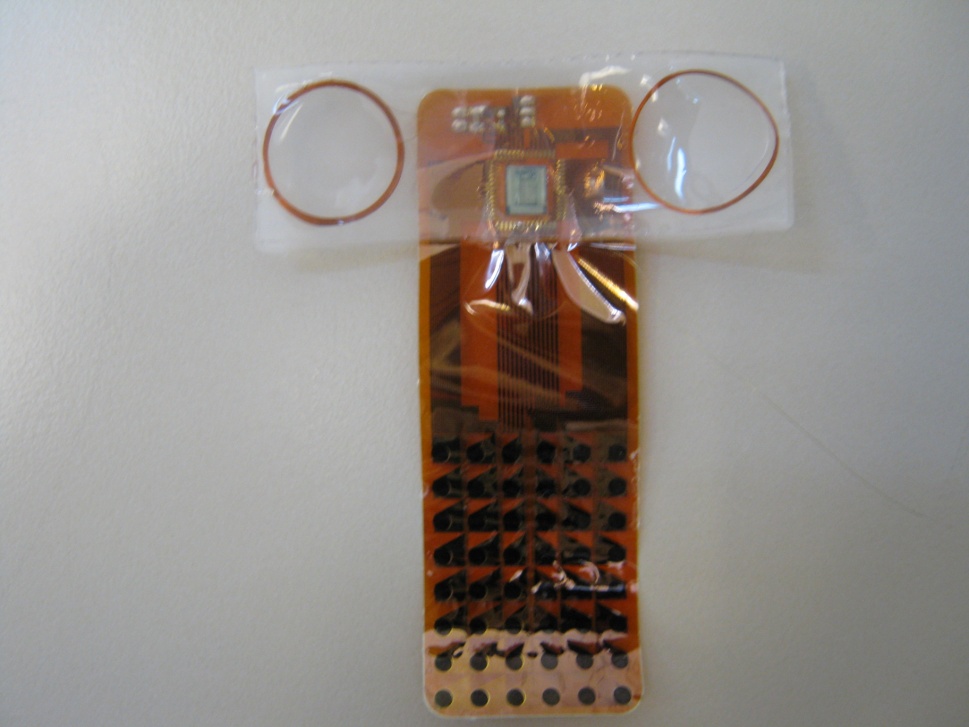 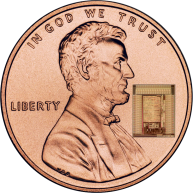 New Method
Wirelessly powered
Skull is closed during monitoring
64 recording and stimulation channels
Up to 1Mbps reverse telemetry rate
Iridium oxide electrodes deposited on flexible polyimide substrate
Silicone chip and coil encapsulation
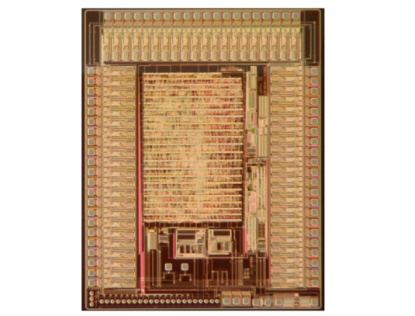 FSW 2014 Launch into Intrafascicular Space: Design considerations for implanted medical devices
10
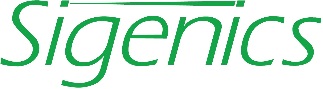 [Speaker Notes: An example is a device currently under development, supported by an NIH research grant, for diagnosis of severe epilepsy.]
We lose physical access to the device after it is implanted – it’s been “launched”
SAFETY:  In the worst case, we want the implanted object to do no harm. 
All exterior surfaces must be biocompatible
Worst-case electrical failure yields an inert mechanical object

EFFICACY:  Observability and controllability of the implanted electronics
Status reporting for operational variables
per-channel diagnostic functions
per-channel shutdown
FSW 2014 Launch into Intrafascicular Space: Design considerations for implanted medical devices
11
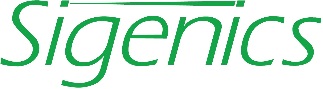 [Speaker Notes: An example is a device currently under development, supported by an NIH research grant, for diagnosis of severe epilepsy.]
“Up link” to the implanted device
wireless power supply (look Ma, no batteries!)
small size (small tissue displacement when inserted)
small mass (small tissue disturbance during patient motion)
no need to replace the batteries (eliminate subsequent surgeries)
limited electrical energy delivery

Forward communication protocol
At most one stimulation pulse per command
Forward error control coding in packet wrapper
Handshake command protocol

By design, we avoid a variety of unsafe conditions
FSW 2014 Launch into Intrafascicular Space: Design considerations for implanted medical devices
12
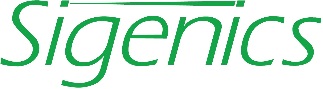 [Speaker Notes: An example is a device currently under development, supported by an NIH research grant, for diagnosis of severe epilepsy.]
“Down link” from the implanted device
multiple communication bands
dodge external interference 
compensate for marginal power supply conditions

flexible communication protocol
structured error control coding
detailed reporting of uplink errors
programmable packet framing and payload structures

By design, we can recover from a variety of partial failures
FSW 2014 Launch into Intrafascicular Space: Design considerations for implanted medical devices
13
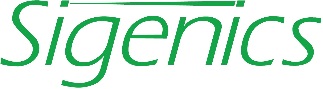 [Speaker Notes: An example is a device currently under development, supported by an NIH research grant, for diagnosis of severe epilepsy.]
Operational features of the implanted device
Finite state machine controller
exhaustively verifiable
all states lead to INIT
“no action” response to garbled uplink command

Fail-safe hardware features
all i/o terminals passively clamped inside “water window”
no single-point failures can connect power directly to electrode
per-channel disable-and-disconnect
FSW 2014 Launch into Intrafascicular Space: Design considerations for implanted medical devices
14
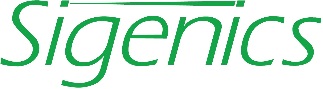 [Speaker Notes: An example is a device currently under development, supported by an NIH research grant, for diagnosis of severe epilepsy.]
Graphics credits
This presentation used artwork obtained via CanStockPhoto from the following artists:
Krisdog, Roxanabalint p1
Khuruzero, Eraxion, Ingridat  p2
Scanrail p3
Pixdesign123 p4
Pixdesign123 p5
FSW 2014 Launch into Intrafascicular Space: Design considerations for implanted medical devices
15
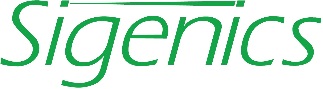